令和６年度全国労働衛生週間説明会
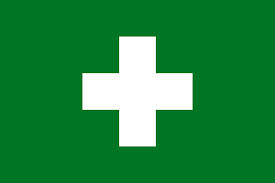 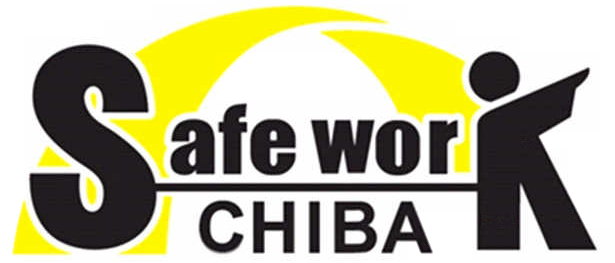 成田労働基準監督署
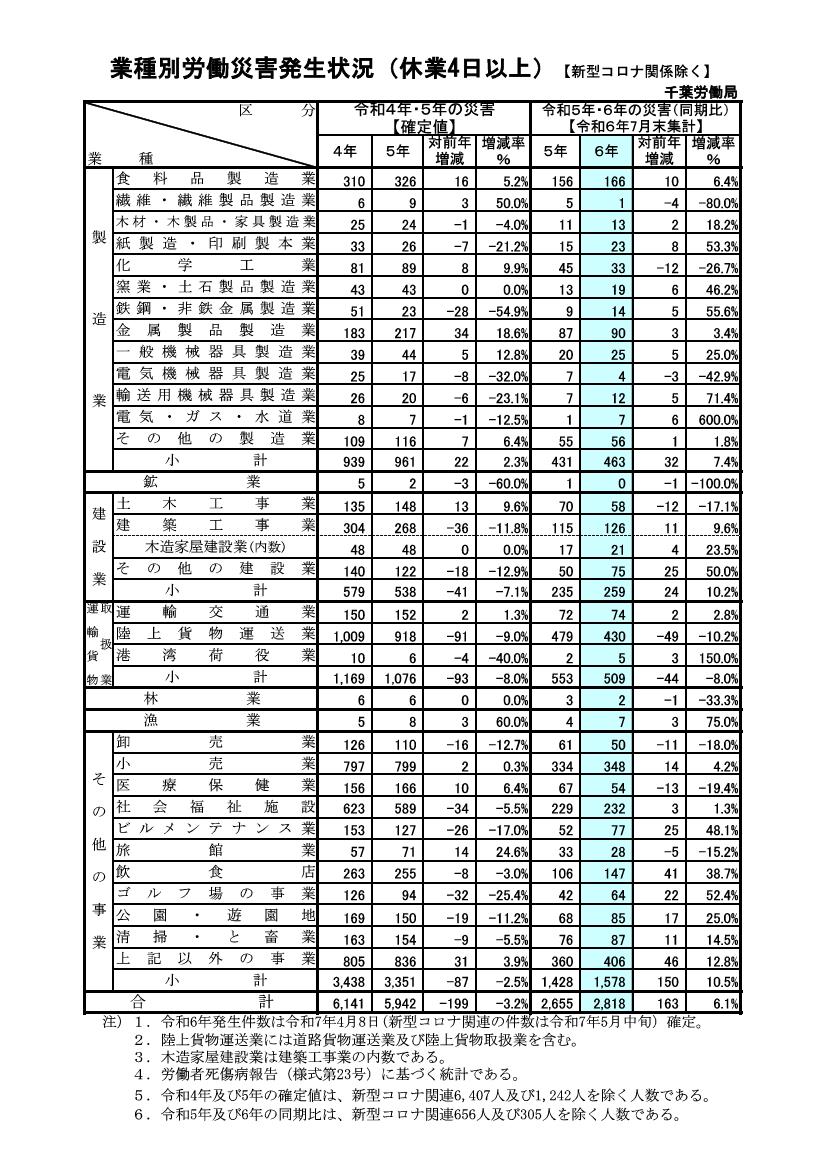 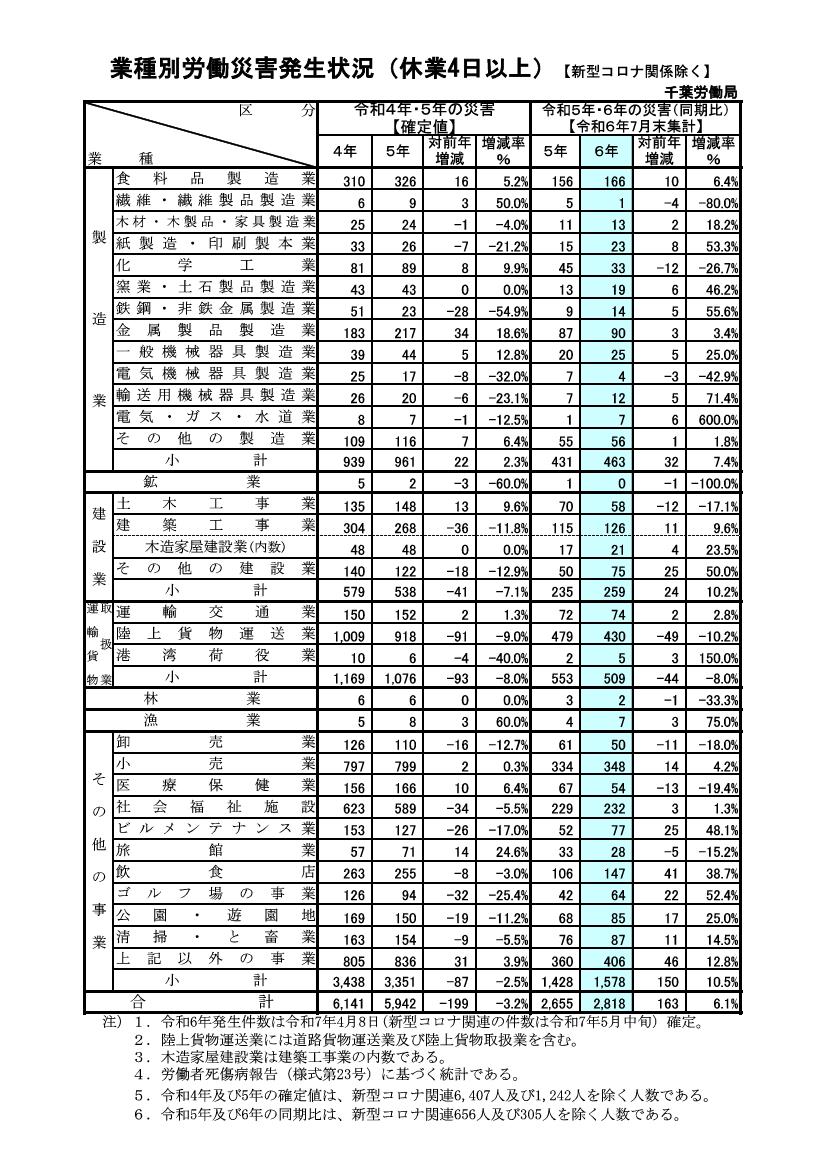 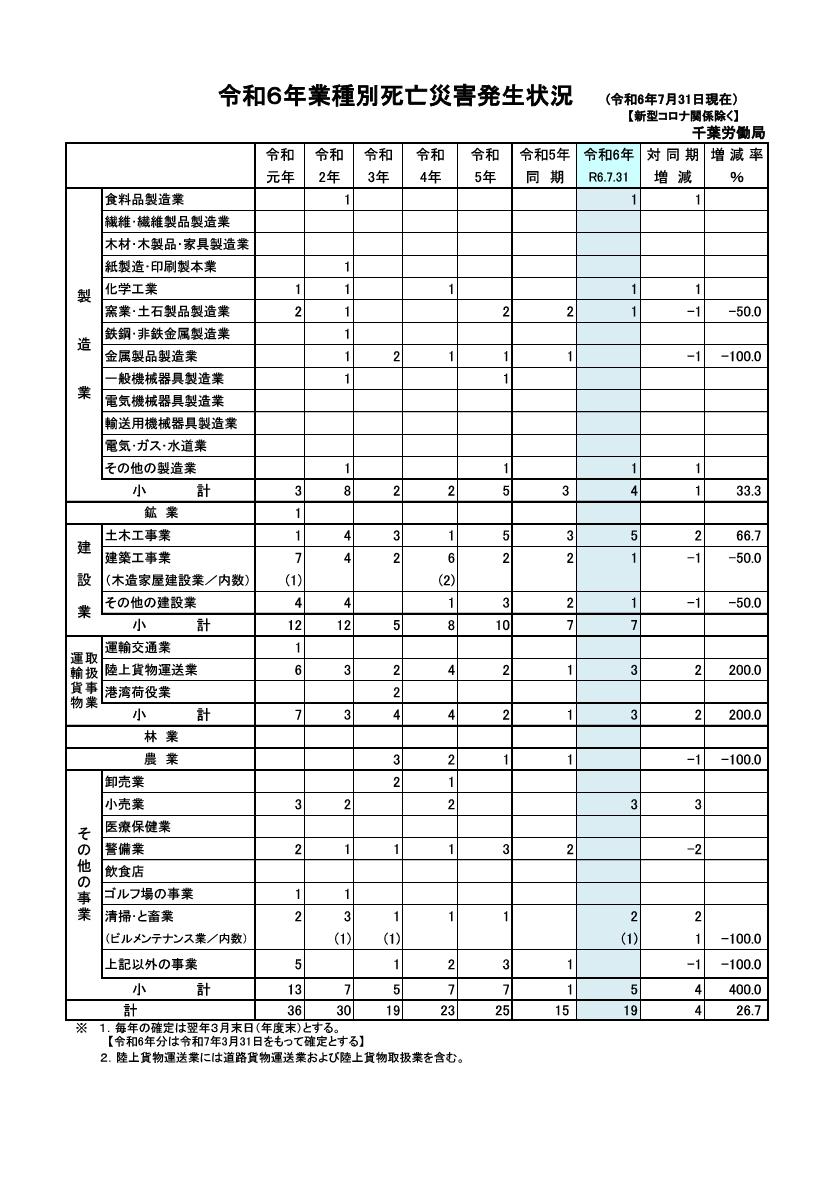 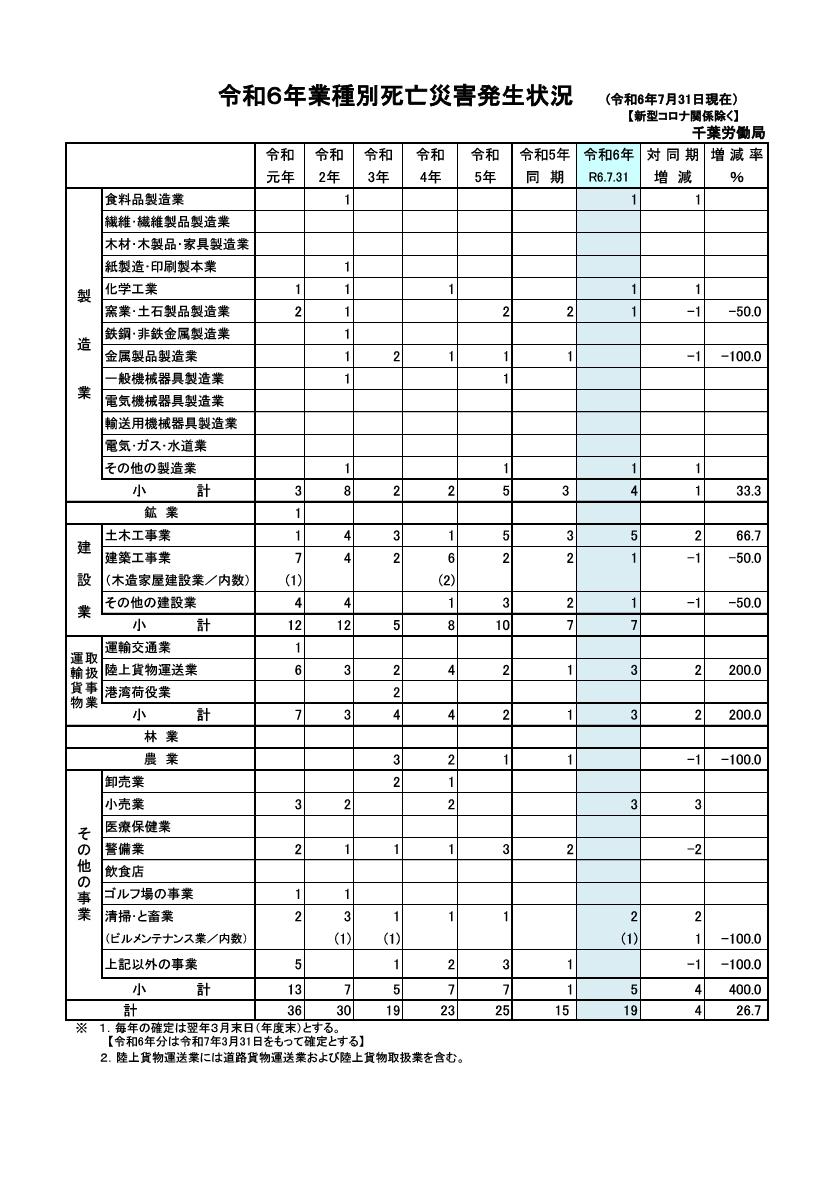 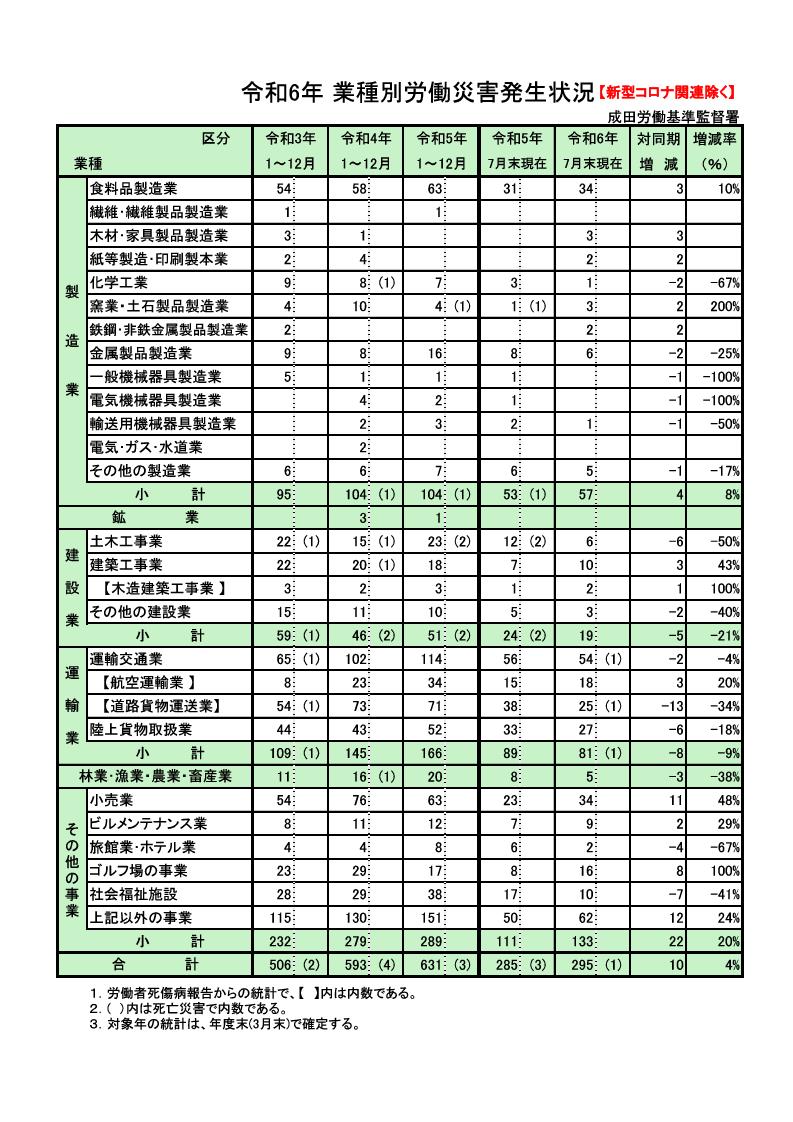 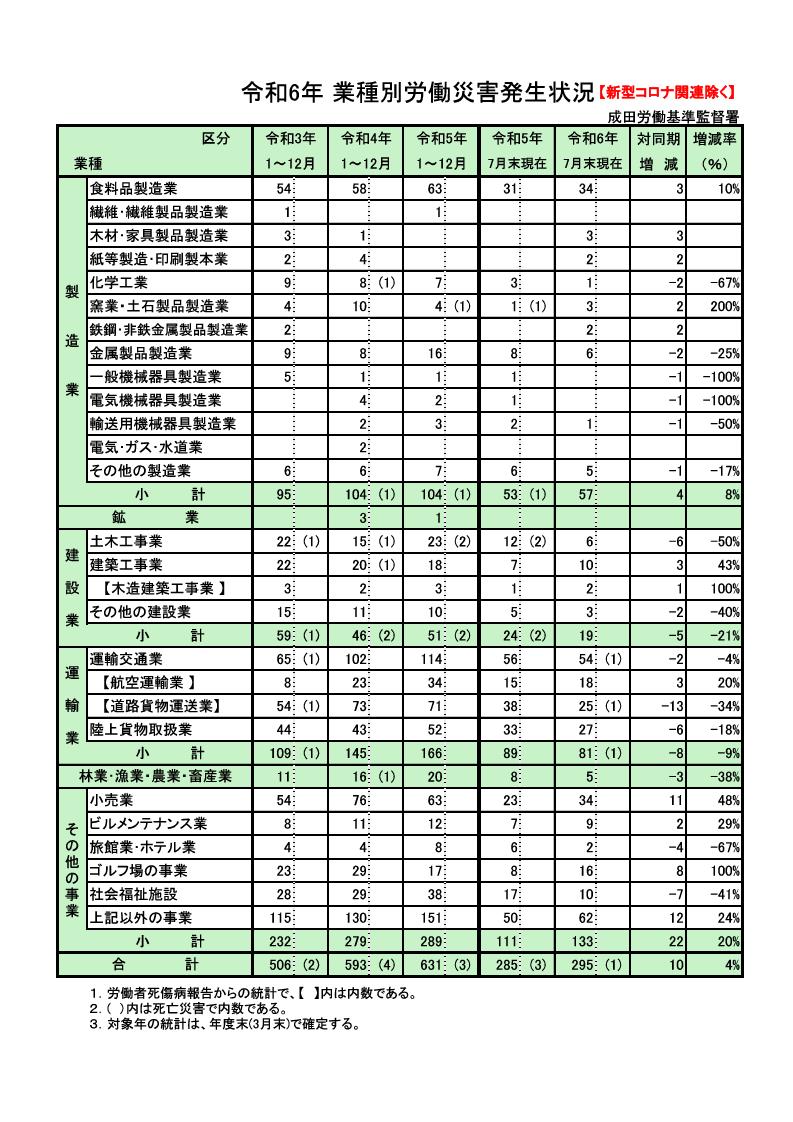 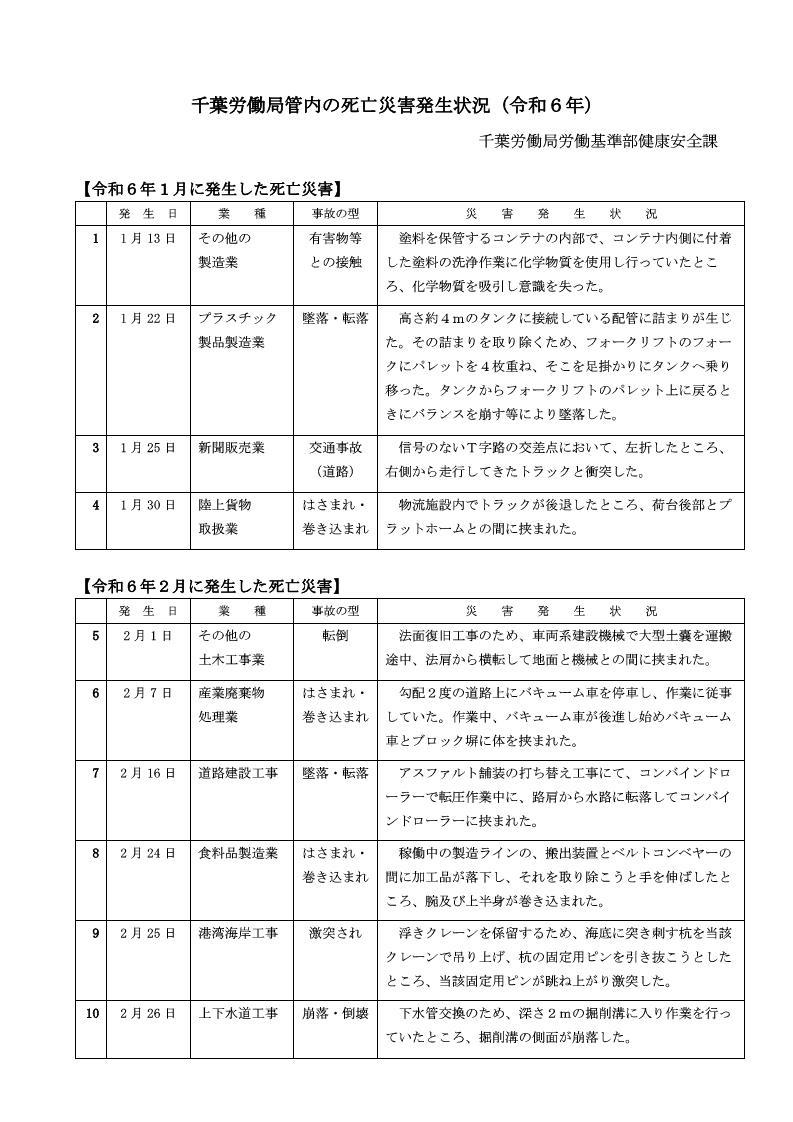 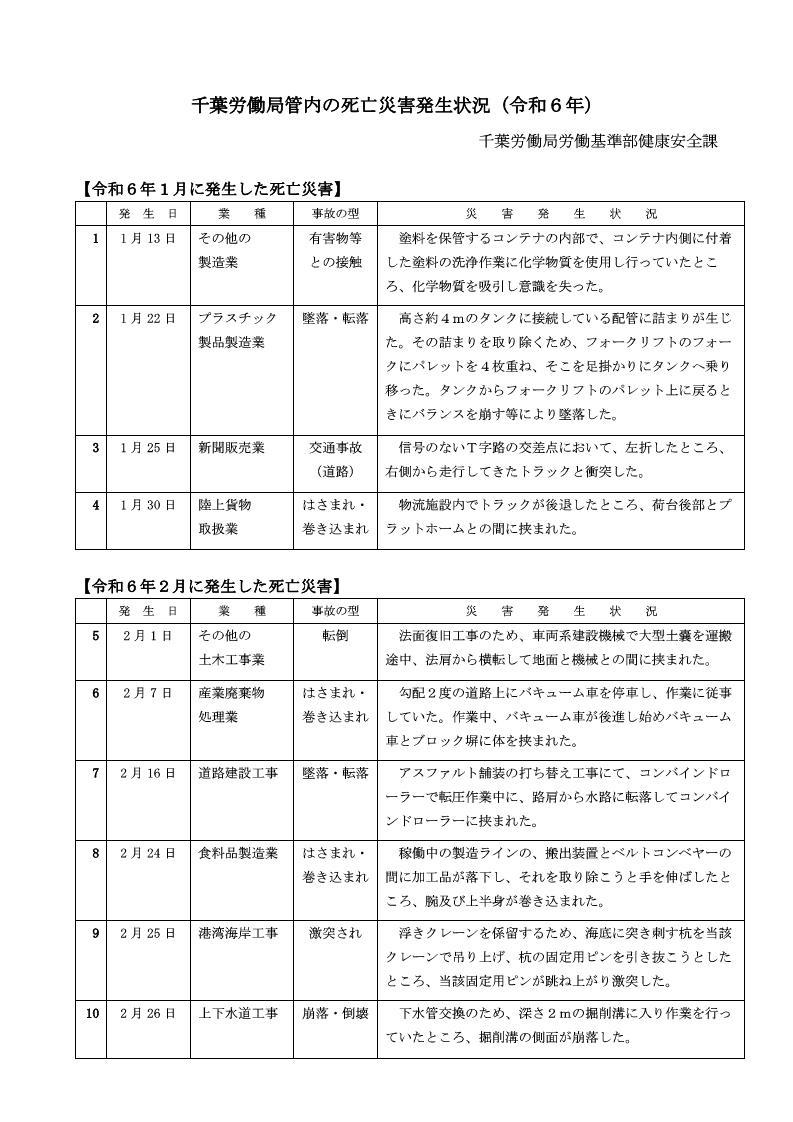 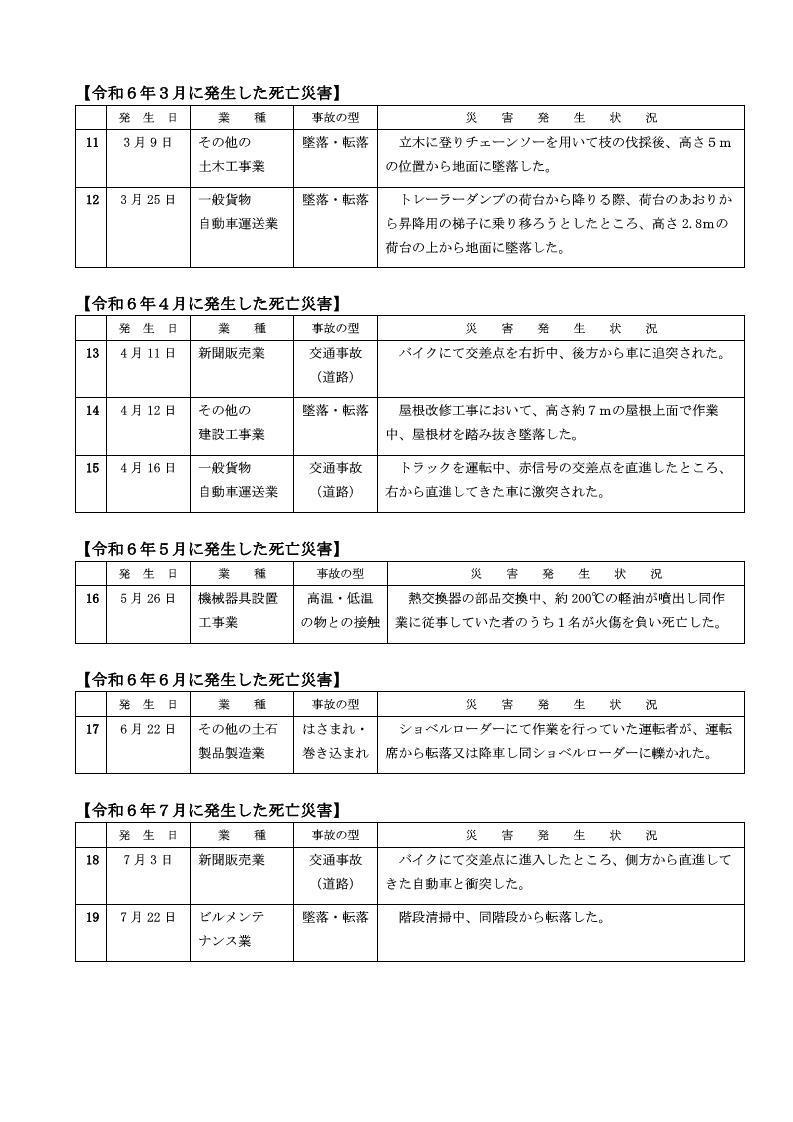 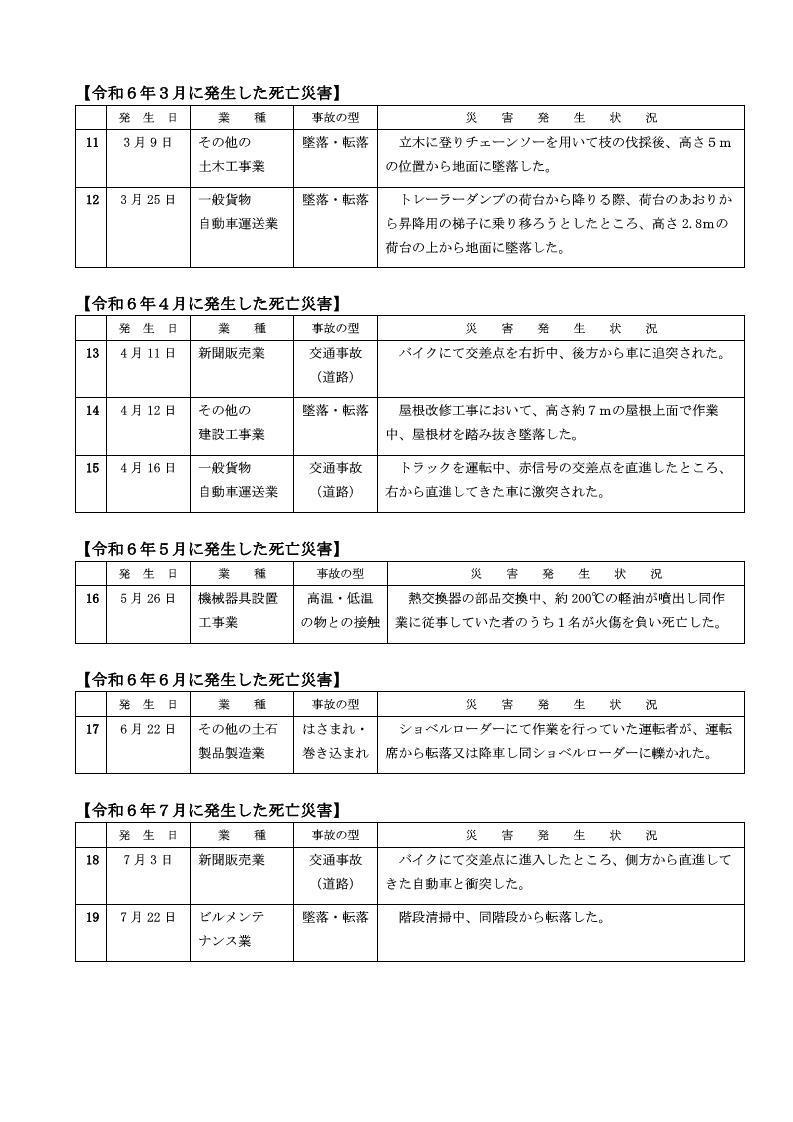 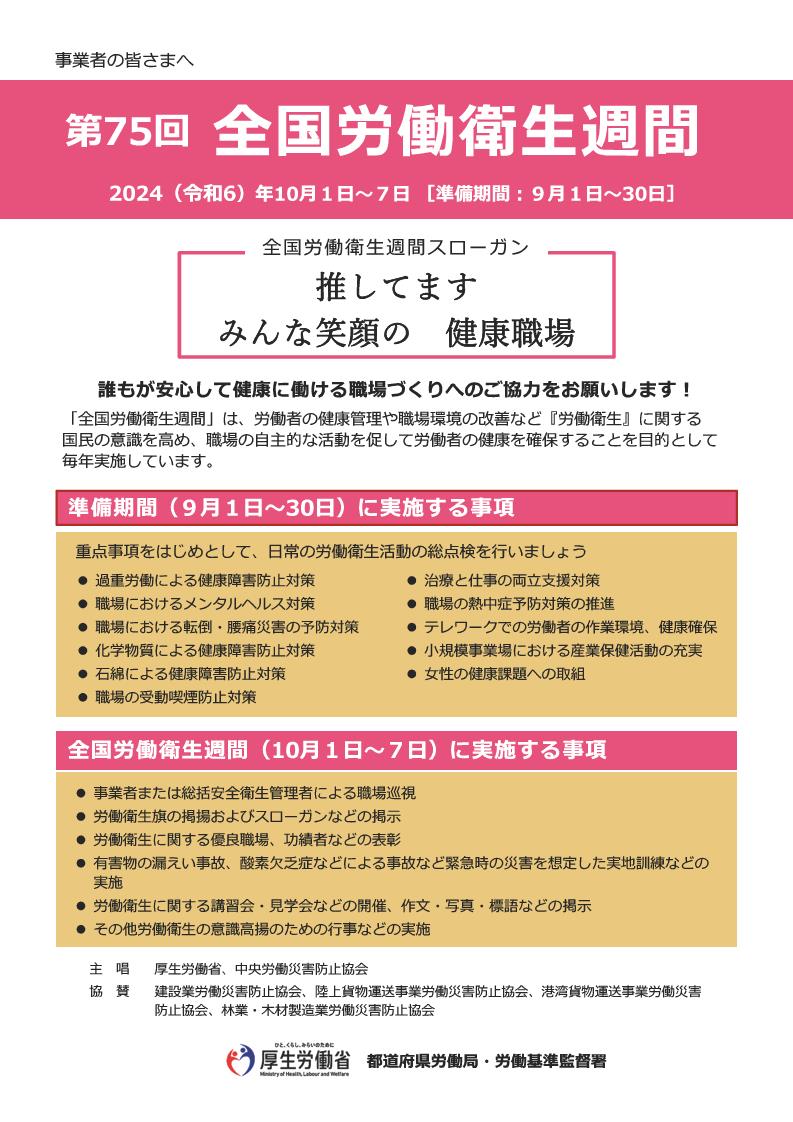 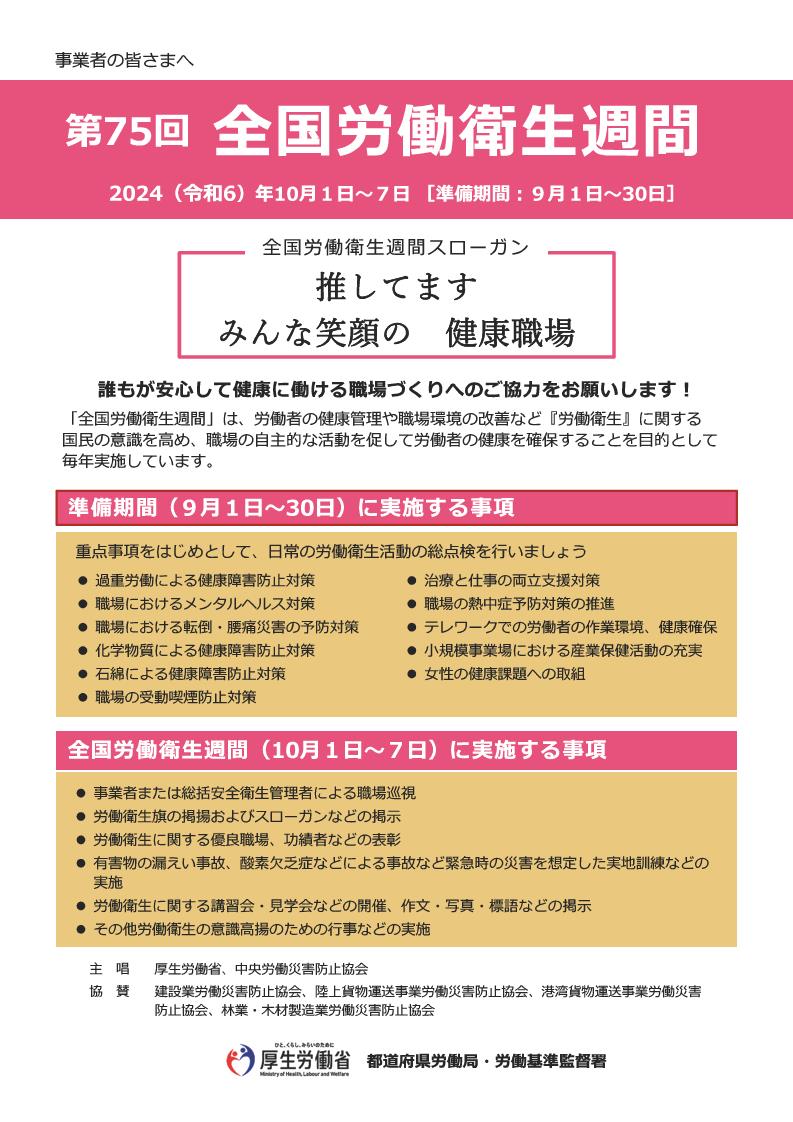 準備期間中に実施する事項
　　～下記事項について、日常の労働衛生活動の総点検を行う～　
　１　重点事項
　 （１）メンタルヘルス対策の推進に関する事項
　　　①　事業者によるメンタルヘルスケアを積極的に推進する旨
　　　　の表明
　　　②　衛生委員会等における調査審議を踏まえた「心の健康づ
　　　　くり計画」の策定、実施状況の評価及び改善
　　　③　４つのメンタルヘルスケア（セルフケア、ラインによる
　　　　ケア、事業場内産業保健スタッフ等のケア、事業場外資源
　　　　によるケア）の推進に関する教育研修・情報提供
（１）メンタルヘルス対策の推進に関する事項（つづき）
　　　④　労働者が産業医や産業保健スタッフに直接相談できる仕
　　　　組みなど、労働者が安心して健康相談を受けられる環境整
　　　　備
　　　⑤　ストレスチェック制度の適切な実施、ストレスチェック
　　　　結果の集団分析及びこれを活用した職場環境改善の取組
　　　⑥　職場環境等の評価と改善等を通じたメンタルヘルス不調
　　　　の予防から早期発見・早期対応、職場復帰における支援ま
　　　　での総合的な取組の実施
　　　⑦　「自殺予防週間」（９月１０日～９月１６日）等をとら
　　　　えた職場のメンタルヘルス対策への積極的な取組の実施
　　　⑧　産業保健総合支援センターにおけるメンタルヘル対策に
　　　　関する支援の活用
（２）転倒・腰痛災害の予防に関する事項
　　　①　事業者による労働災害防止対策に積極的に取り組む旨の
　　　　表明
　　　②　身体機能の低下等による労働災害の発生を考慮したリス
　　　　クアセスメントの実施
　　　③　高年齢労働者が安全に働き続けることができるよう、
　　　　「高年齢労働者の安全と健康確保のためのガイドライン」
　　　　（エイジフレンドリーガイドライ）を踏まえ事業場の実情
　　　　に応じた施設、設備、装置等の改善及び体力の低下等の高
　　　　年齢労働者の特性を考慮した、作業内容等の見直し
（２）転倒・腰痛災害の予防に関する事項（つづき）
　　　④　労働安全衛生法に基づく雇入時及び定期の健康診断の確
　　　　実な実施と、労働者の気付きを促すための体力チェックの
　　　　活用
　　　⑤　若年期からの身体機能の維持向上のための取組の実施
　　　⑥　小売業及び介護施設の企業等関係者による「協議会」を
　　　　通じた転倒・腰痛災害等の予防活動の機運の醸成・企業に
　　　　おける取組の推進
　　　⑦　ストレッチを中心とした転倒・腰痛予防体操の実施
　　　⑧　「職場における腰痛予防対策指針」に基づく腰痛の予防
　　　　対策の推進
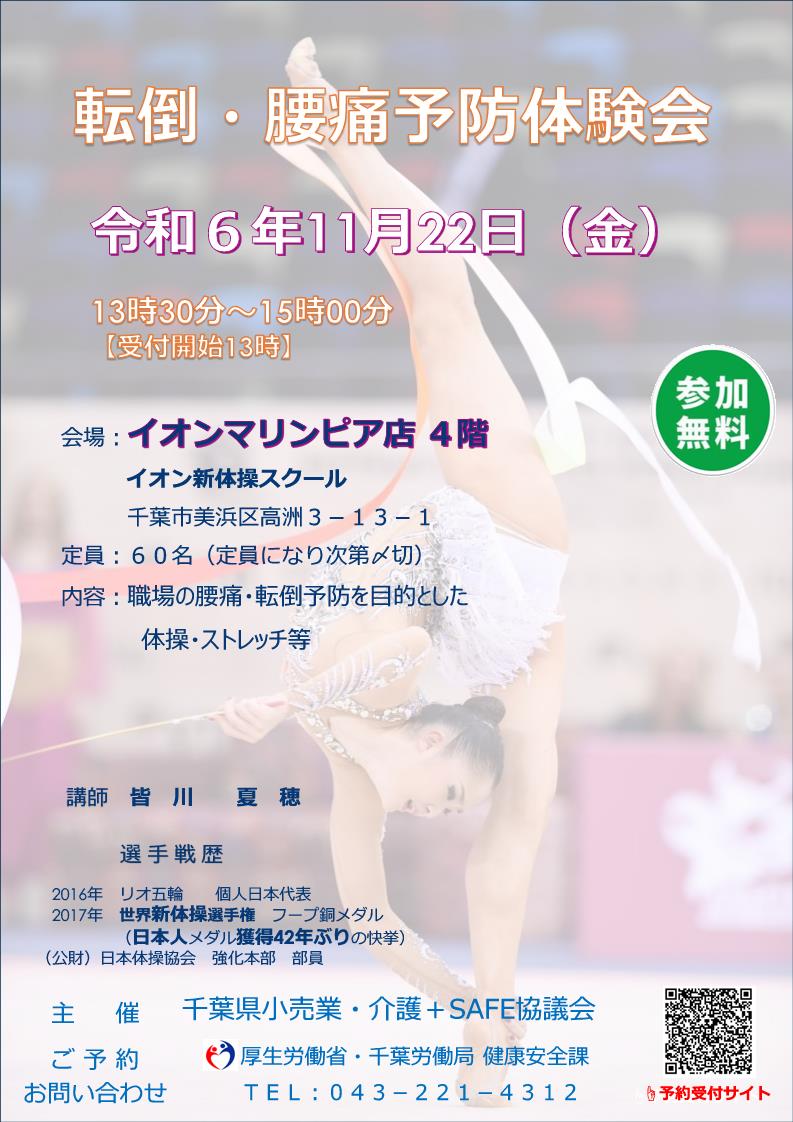 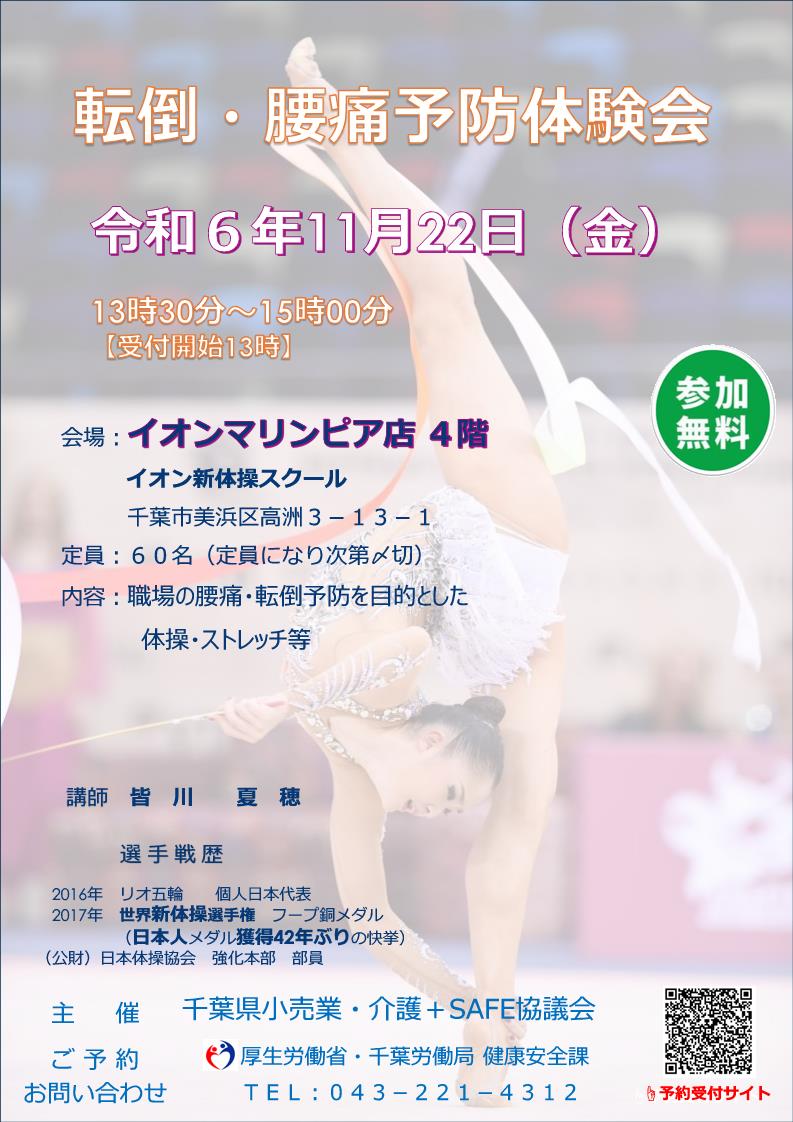 （３）化学物質による健康障害防止対策に関する事項
　　　①　SDS等により把握した危険有害性に基づくリスクアセス
　　　　メントの実施とその結果に基づくばく露濃度の低減や適切
　　　　な保護具の使用等のリスク低減対策の実施
　　　②　ラベル・SDSの内容やリスクアセスメントの結果に関す
　　　　る労働者に対する教育の実施
　　　③　危険有害性等が判明していない化学物質を安易に用いな
　　　　いこと、また、危険有害性等が不明であることは当該化学
　　　　物質が安全又は無害であることを意味するものではないこ
　　　　とを踏まえた取扱物質の選定、ばく露低減措置及び労働者
　　　　に対する教育の推進
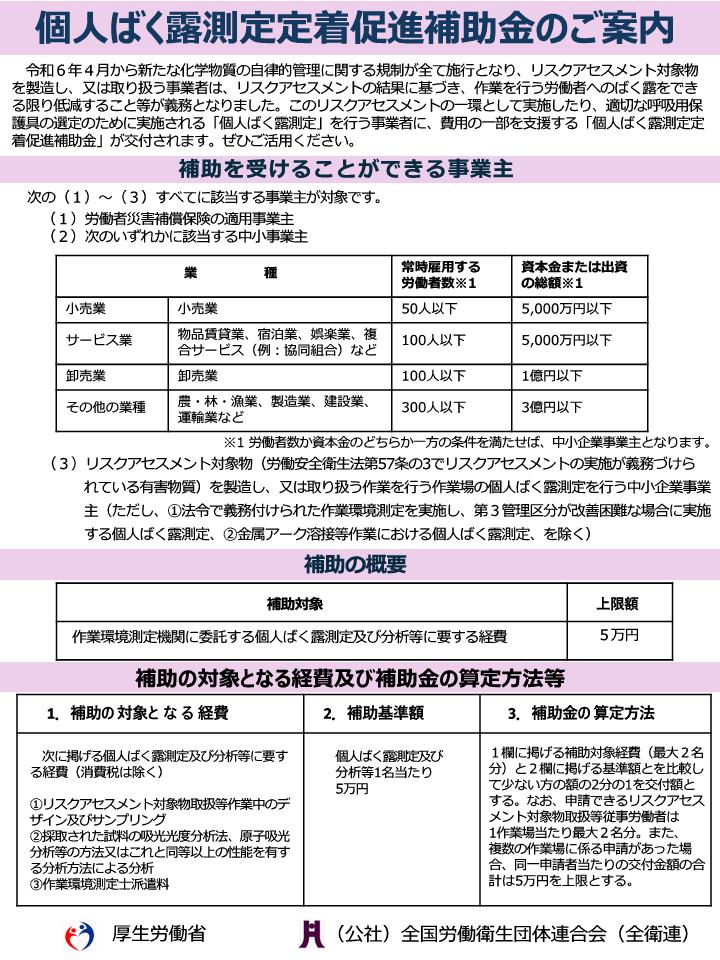 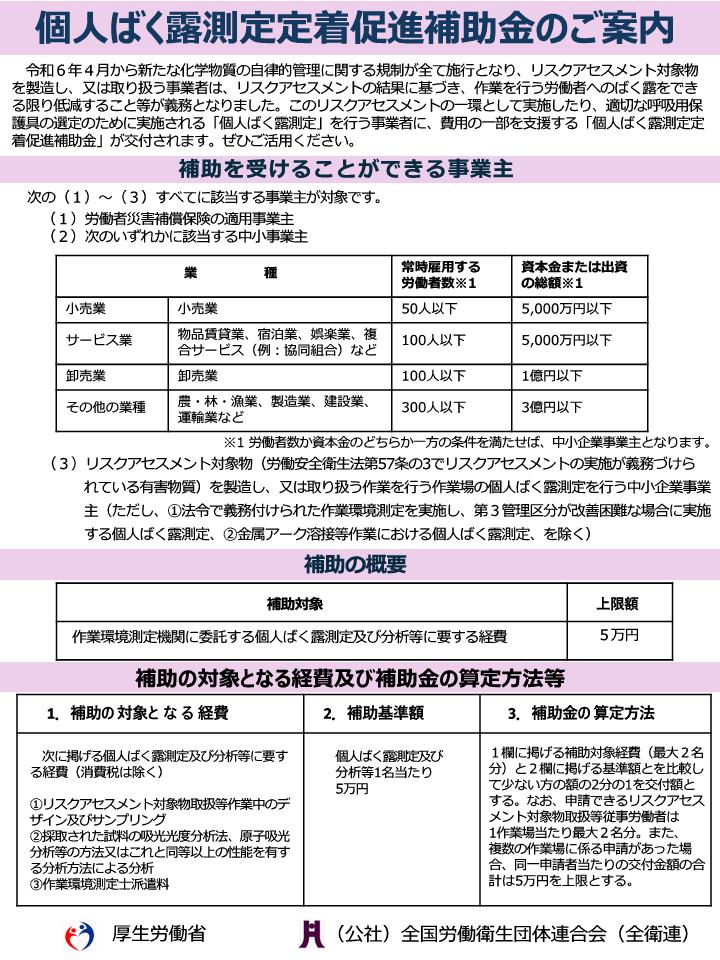 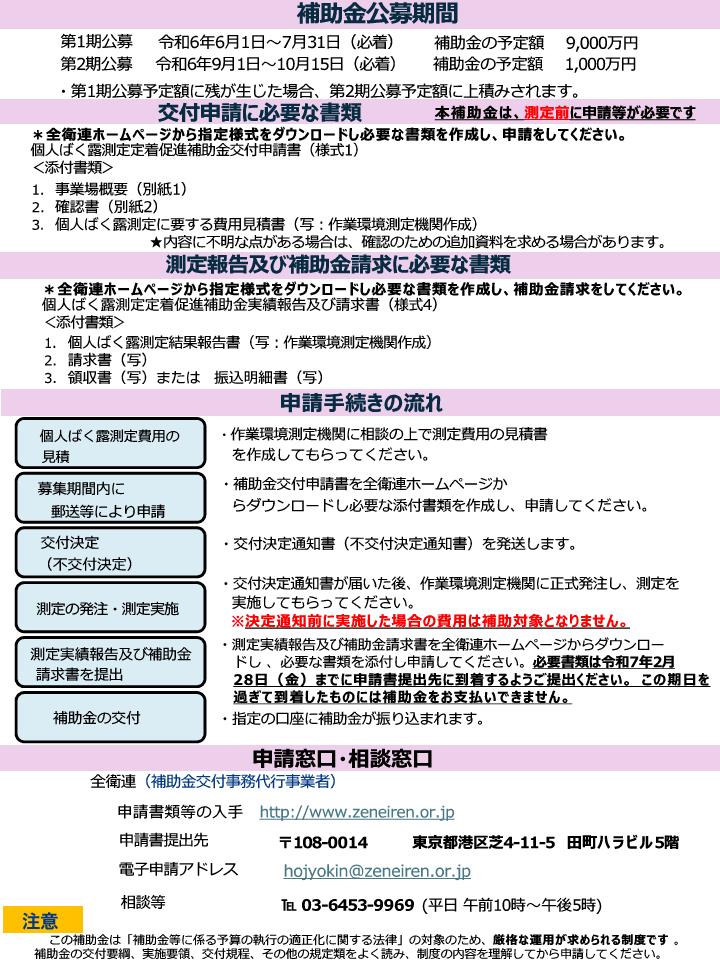 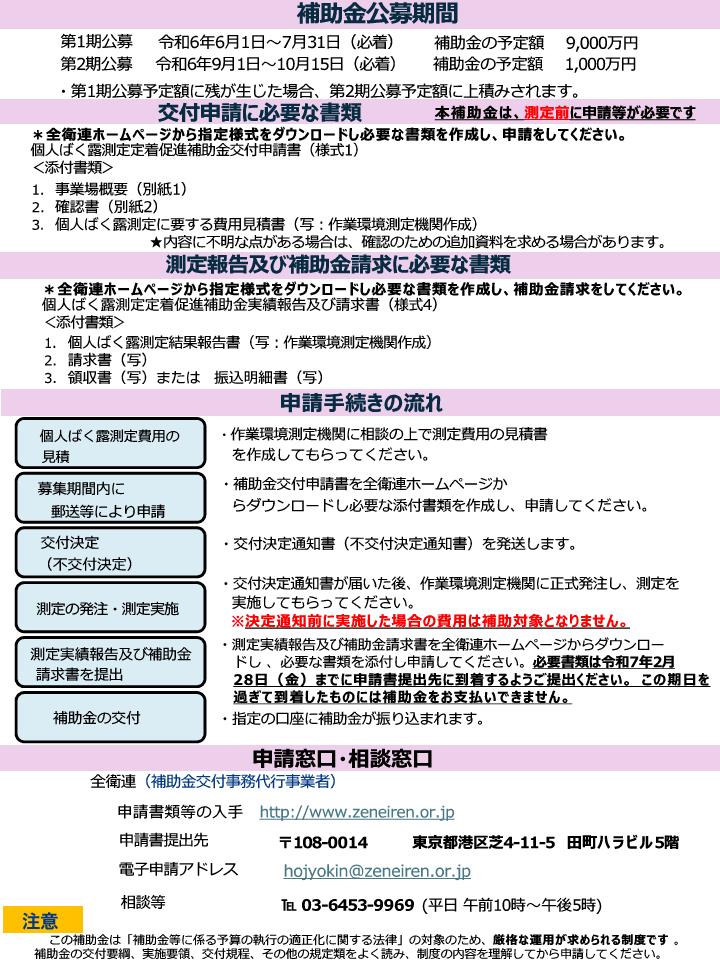 （４）「事業場における治療と仕事の両立支援のためのガイド
　　　 ライン」に基づく治療と仕事の両立支援対策の推進に関す
　　　 る事項
　　　①　事業者による基本方針等の表明と労働者への周知
　　　②　研修等による両立支援に関する意識啓発
　　　③　相談窓口等の明確化
　　　④　両立支援に活用できる休暇・勤務制度や社内体制の整備
　　　⑤　両立支援コーディネーターの活用
　　　⑥　産業保健総合支援センターによる支援の活用
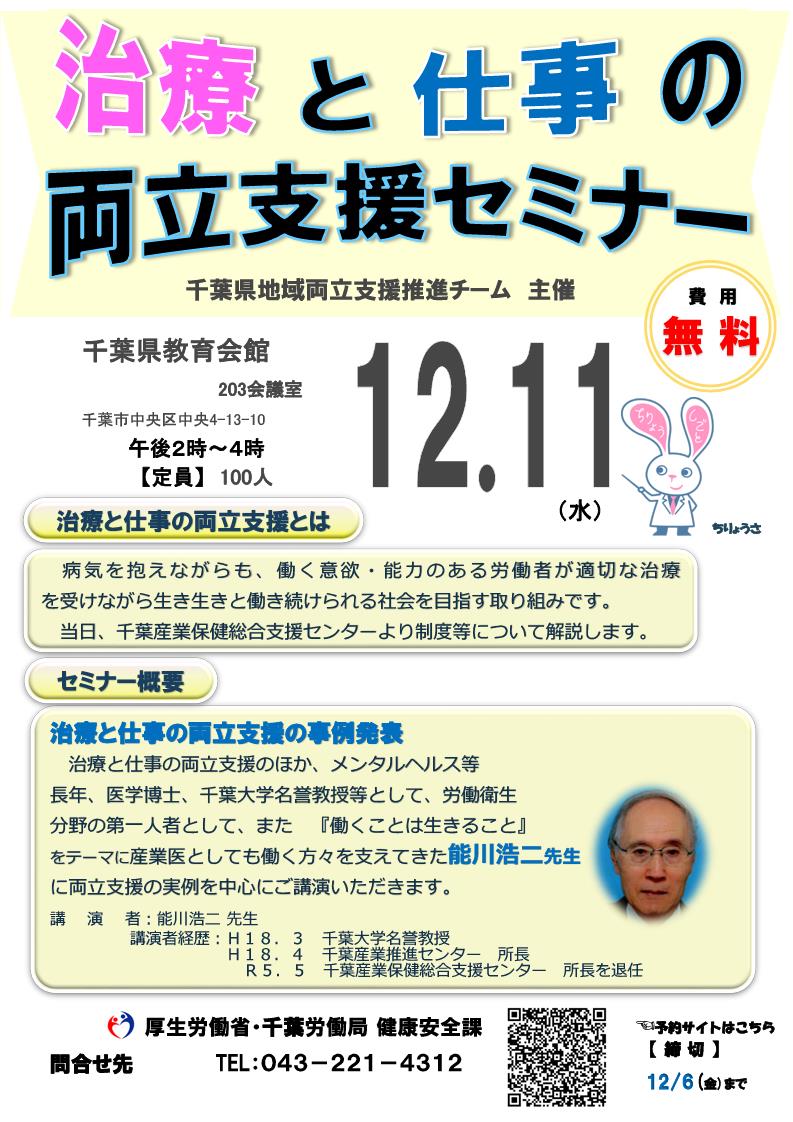 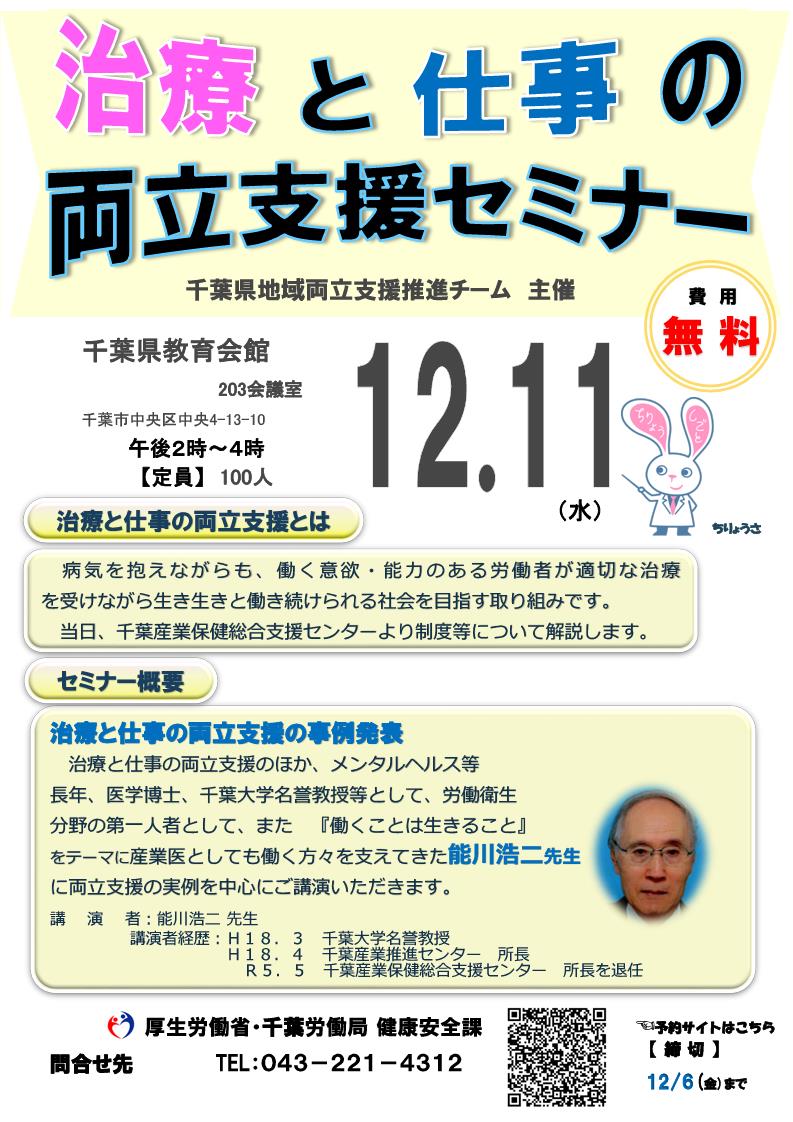 （５）「STOP！熱中症 クールワークキャンペーン」に基づく
　　　 熱中症予防対策の推進等に関する事項
　　　①　暑さ指数（WBGT）の把握とその値に応じた熱中症予防
　　　　対策を実施すること
　　　②　作業を管理する者及び労働者に対してあらかじめ労働衛
　　　　生教育を行うこと
　　　③　糖尿病、高血圧症など熱中症の発症に影響を及ぼすおそ
　　　　れのある疾病を有する者に対して医師等の意見を踏まえた
　　　　配慮を行うこと
　　　④　本年夏季に実施した各熱中症予防対策の取組に関する確
　　　　認
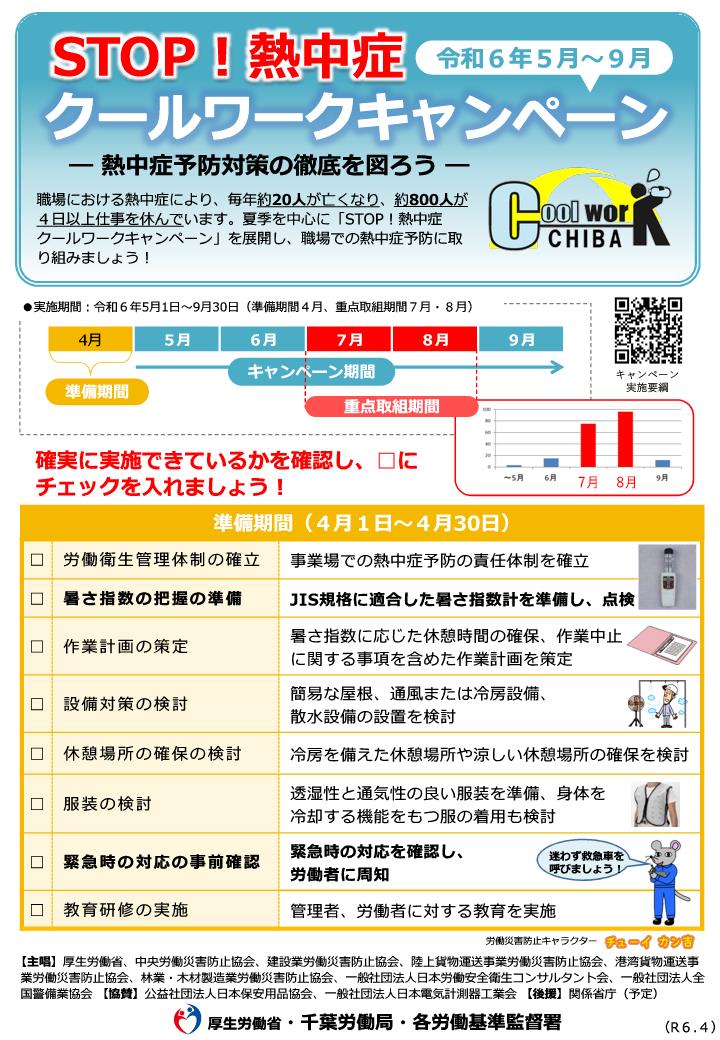 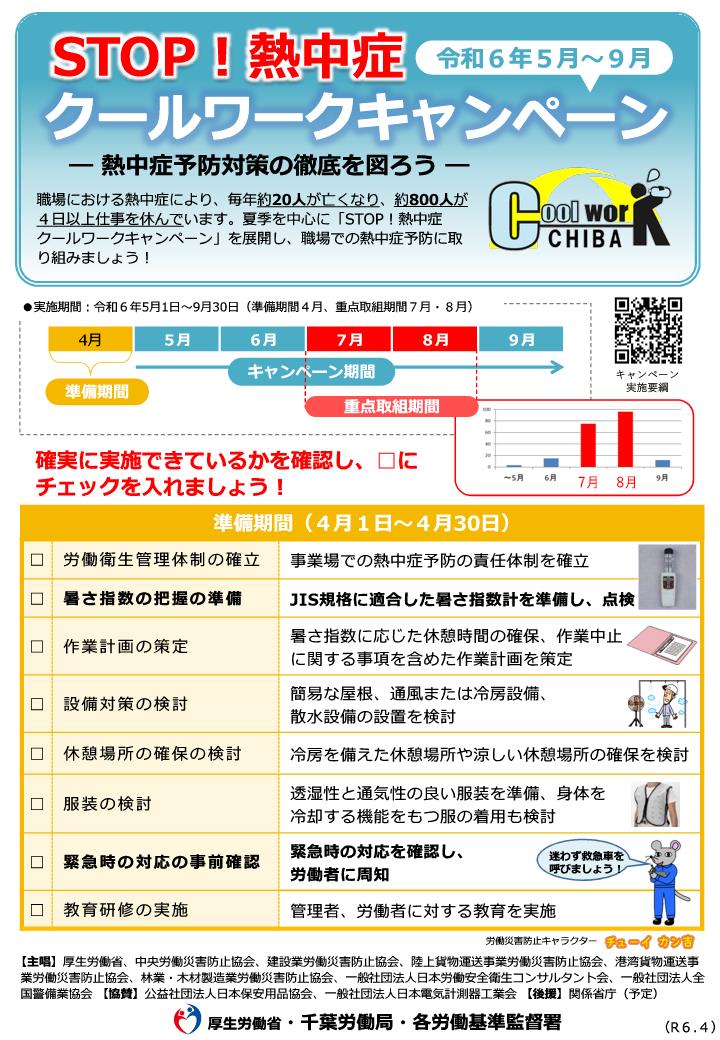 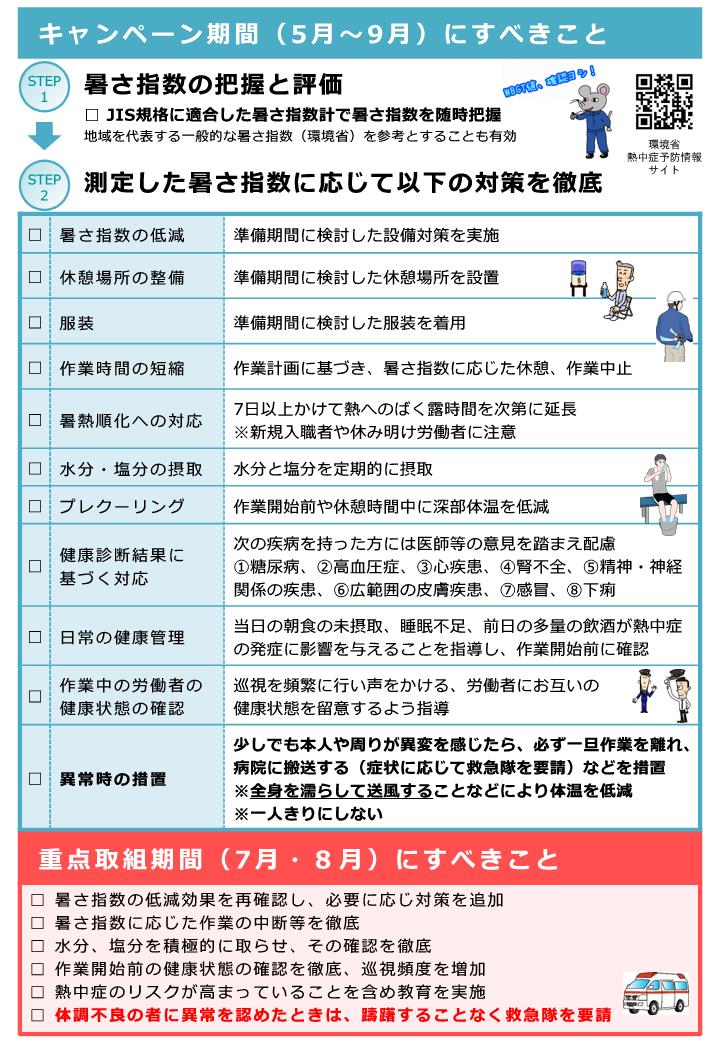 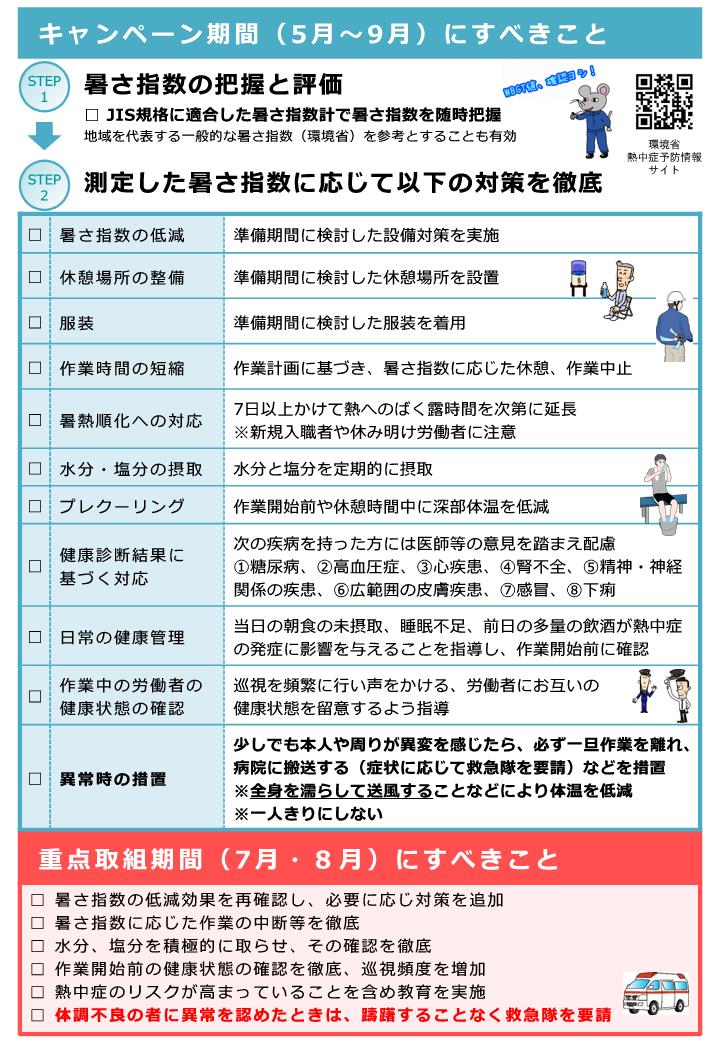 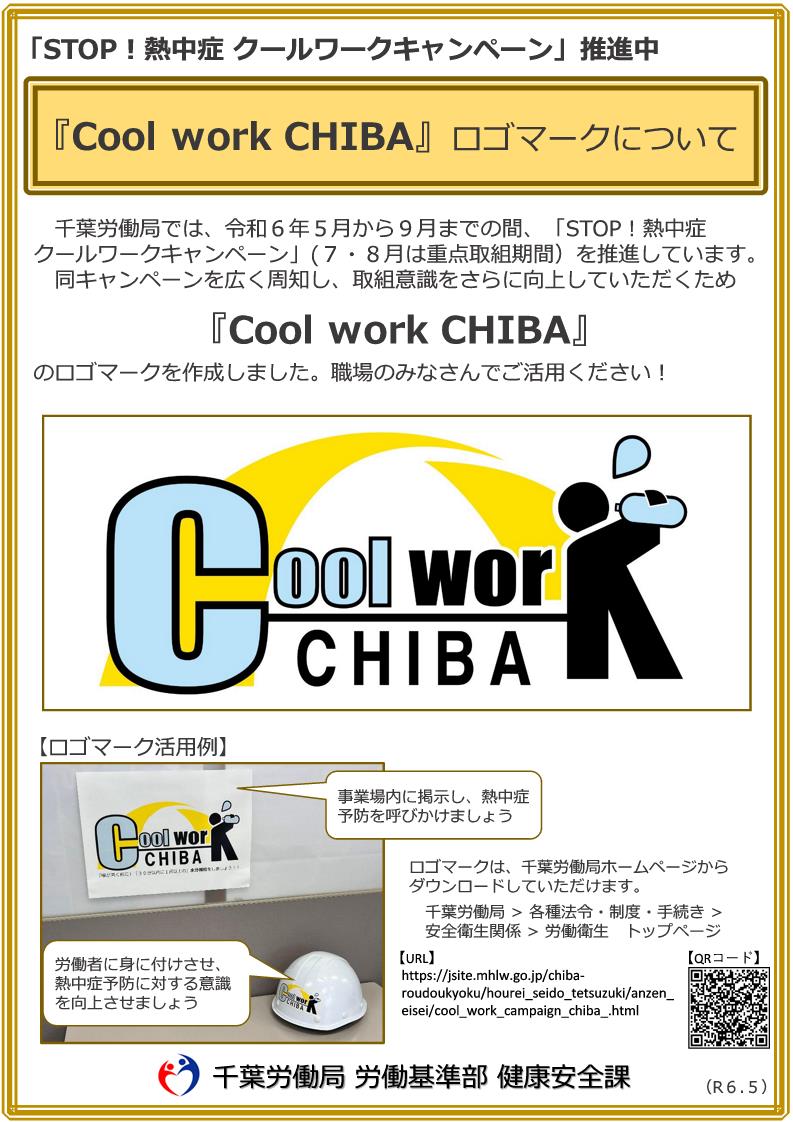 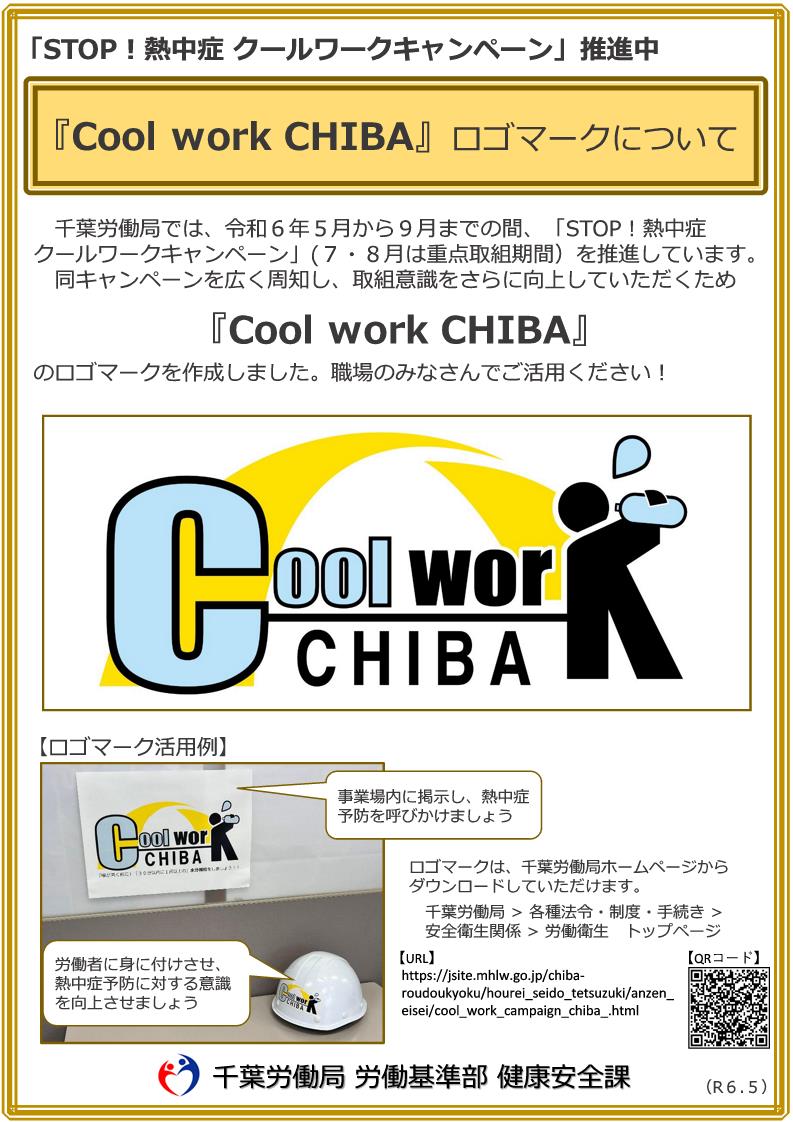 ２　労働衛生３管理の推進等
　 （１）「職場の健康診断実施強化月間」（９月１日～９月３０
　　　　日）を契機とした健康管理の推進に関する事項
　　　①　健康診断の適切な実施、異常所見者の業務内容に関する
　　　　医師への適切な情報提供、医師からの意見聴取及び事後措
　　　　置の徹底
　　　②　一般健康診断結果に基づく必要な労働者に対する医師又
　　　　は保健師による保健指導の実施
　　　③　高齢者の医療の確保に関する法律に基づく医療保険者が
　　　　行う特定健診・保健指導との連携
　　　④　健康保険法に基づく医療保険者が行う保健事業との連携
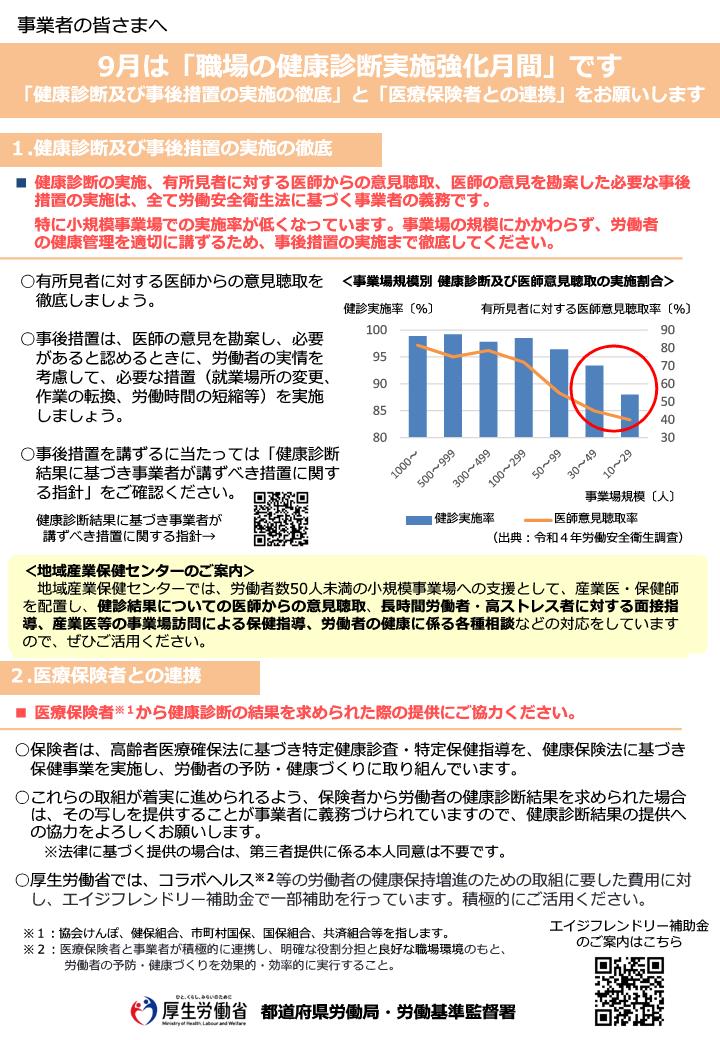 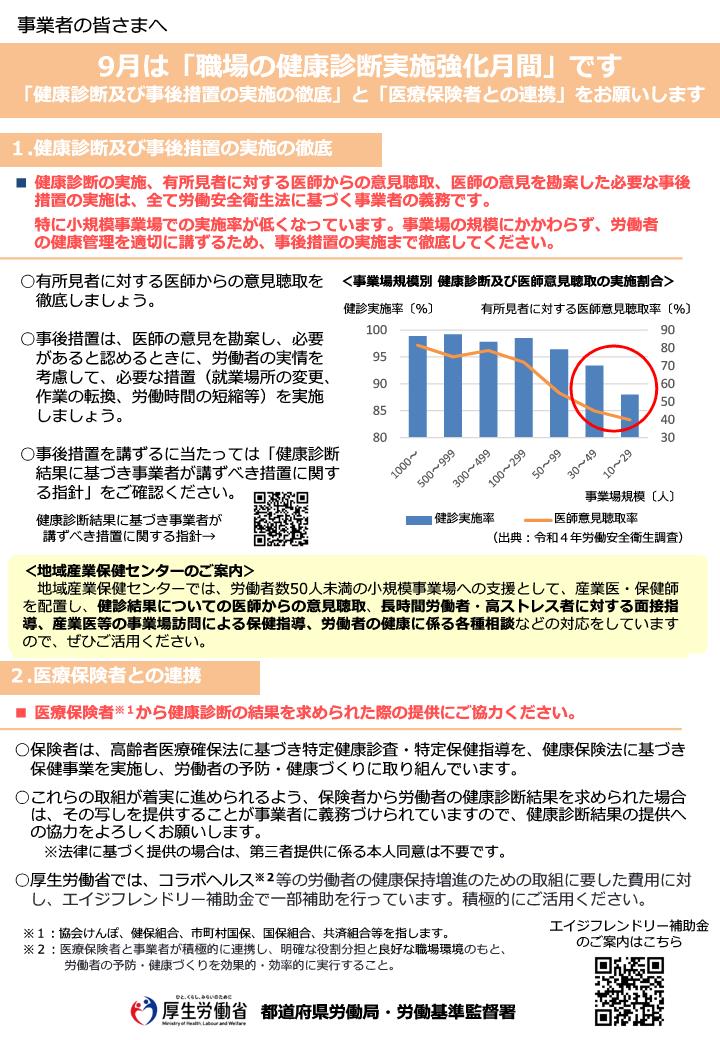 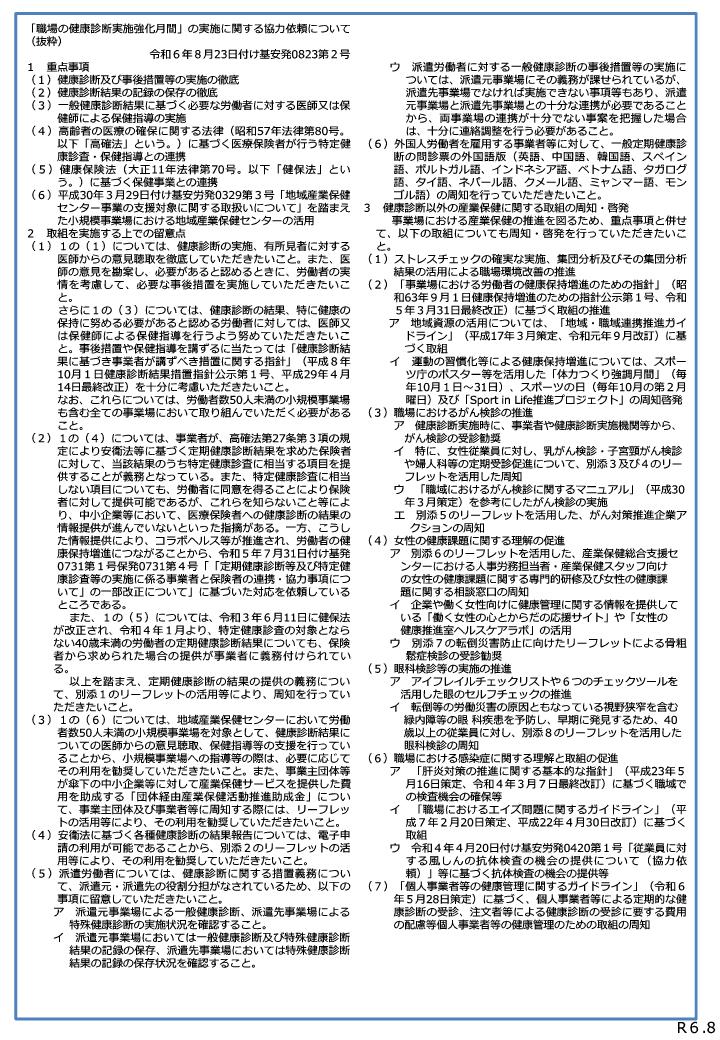 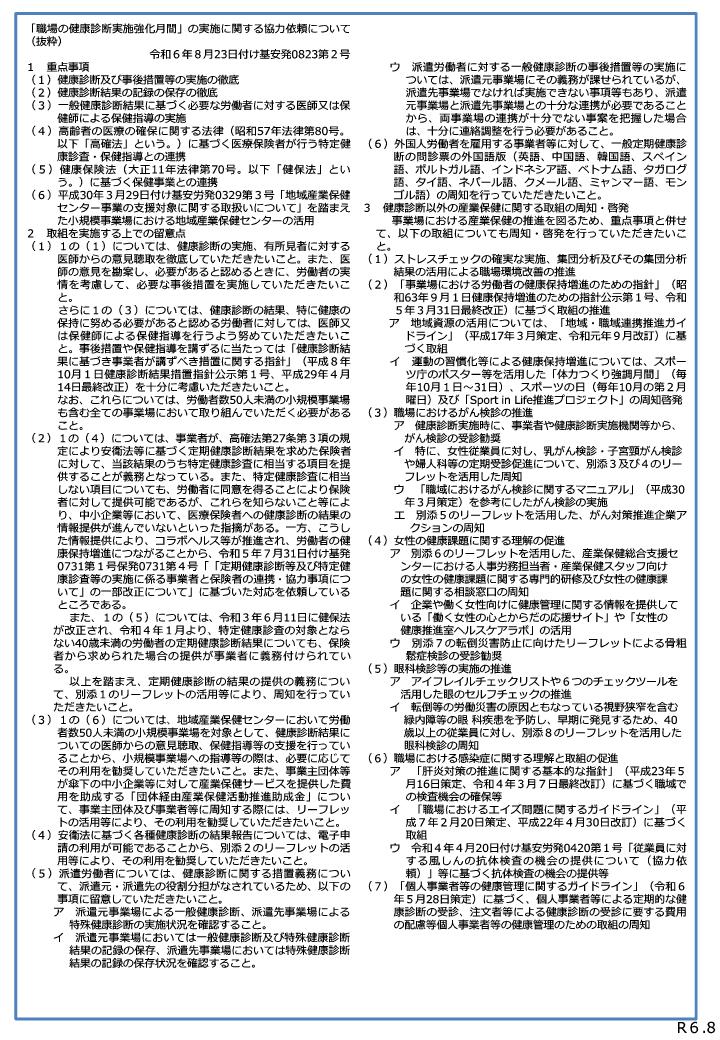 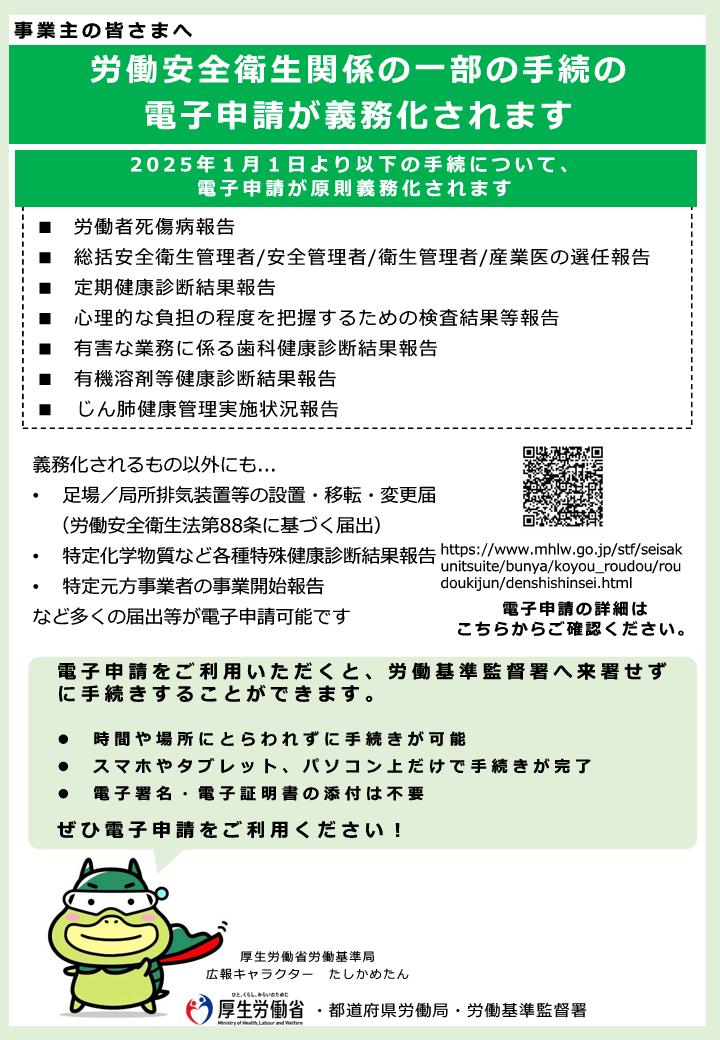 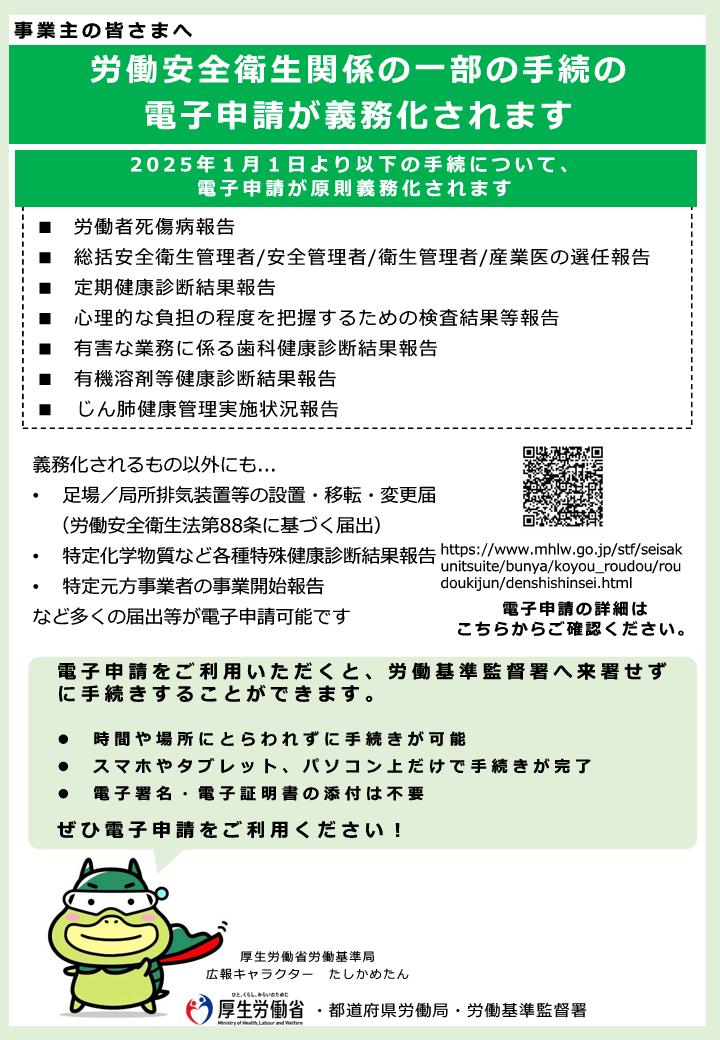 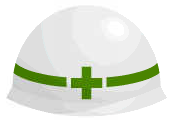 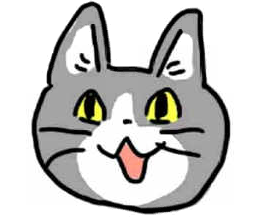 ご安全に！
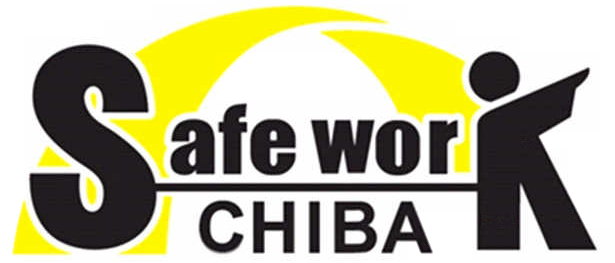 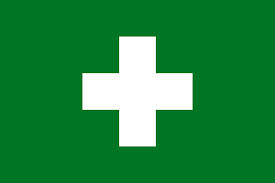 成田労働基準監督署